La vaccination contre le papillomavirus
Dr PELLISSIER Laurence, médecin du centre de vaccination du CHICAS
Dr LEFRANC Pauline, médecin généraliste
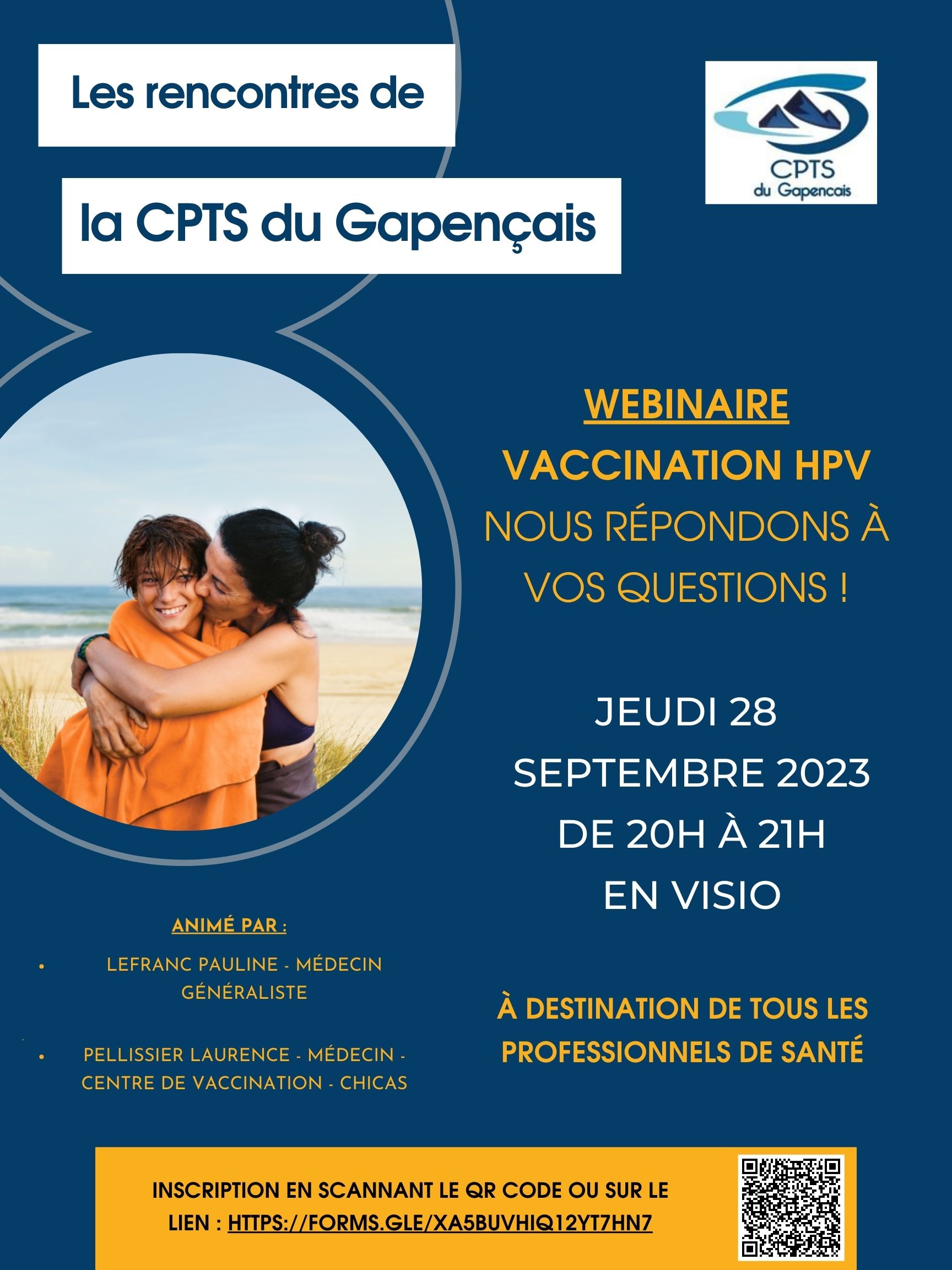 Couverture vaccinale insuffisante
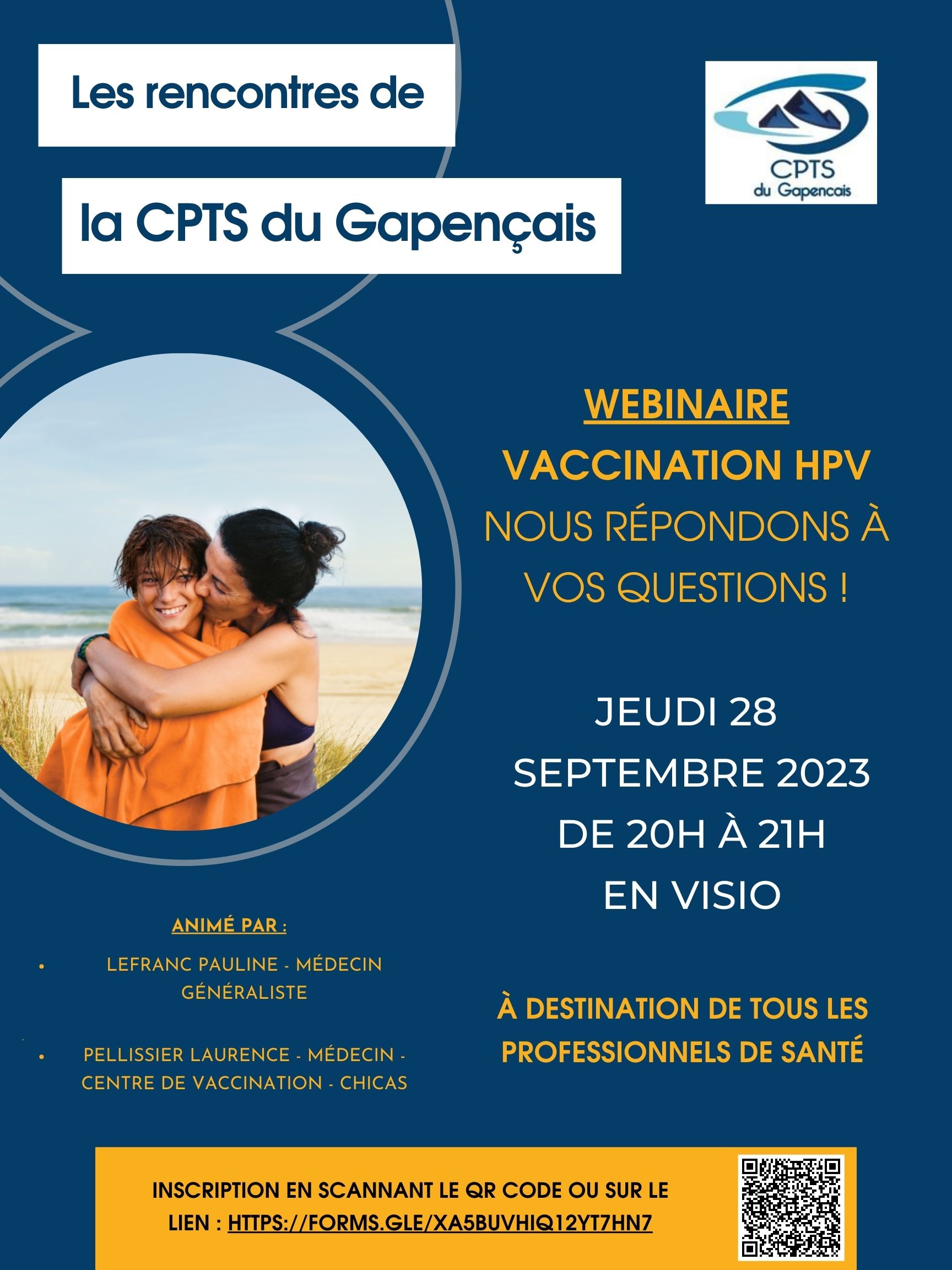 Bulletin de Santé Publique France Avril 2023
Couverture vaccinale insuffisante
Un des freins principaux  selon les parents : le manque d’information 


Objectif : comprendre la manière dont les parents de garçons éligibles au vaccin HPV prennent cette décision vaccinale ainsi que la façon dont cette décision s’articule avec l’apport d’information.
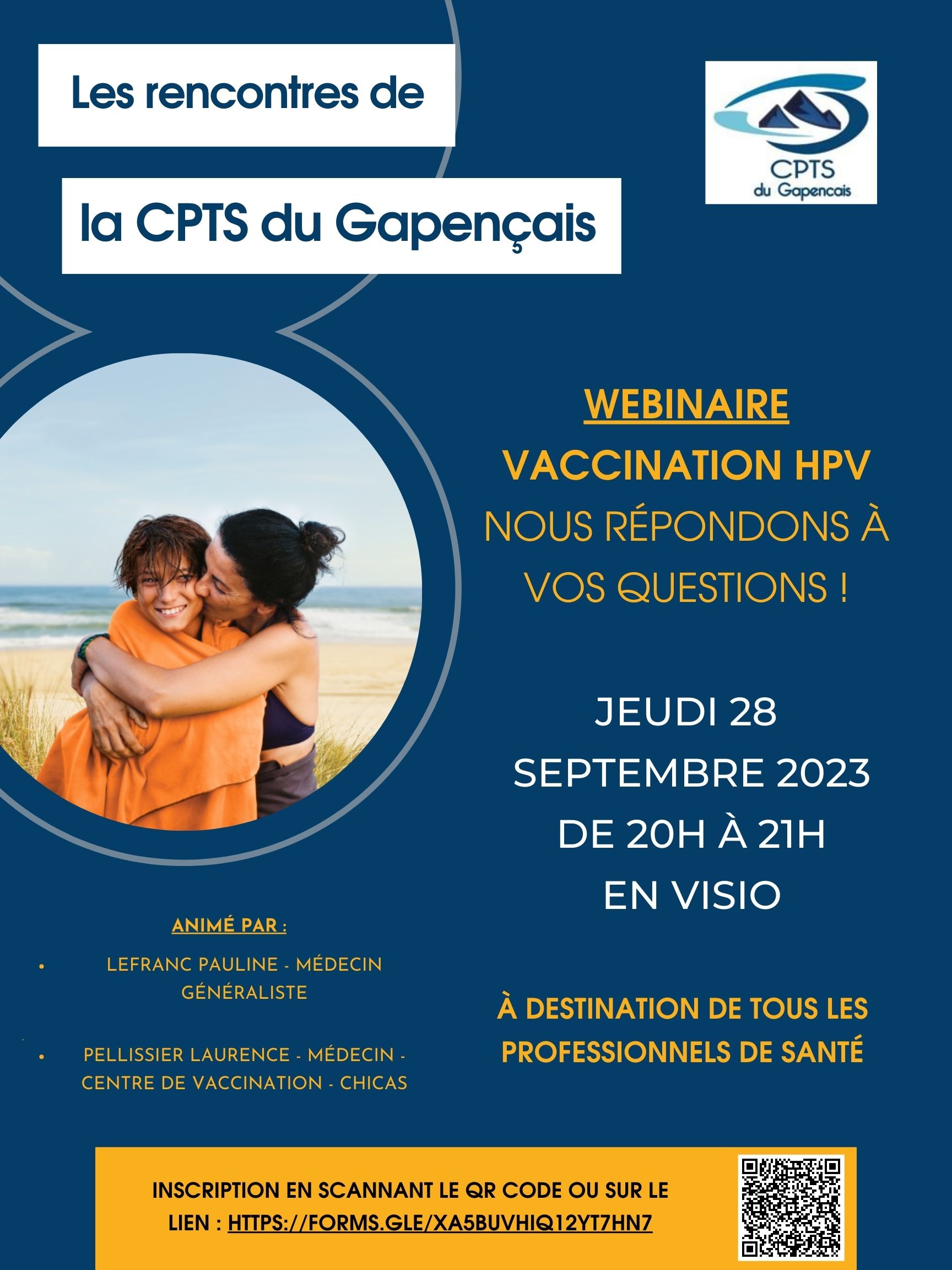 La prise de décision parentale
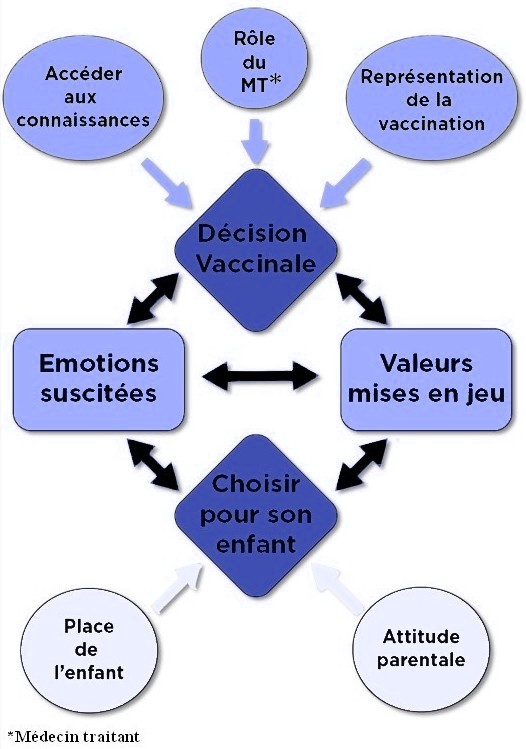 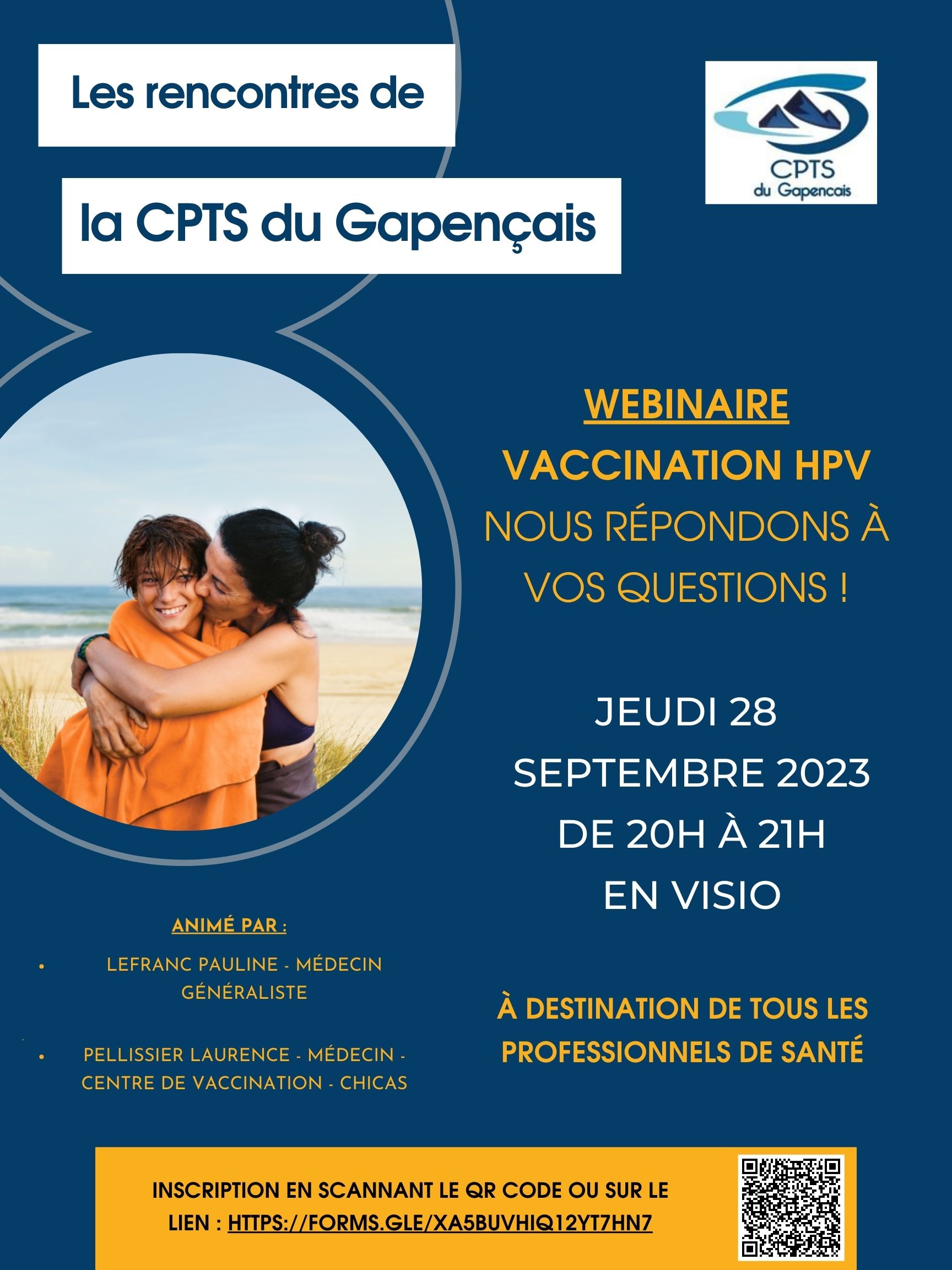 Un outil de communication : l’entretien motivationnel
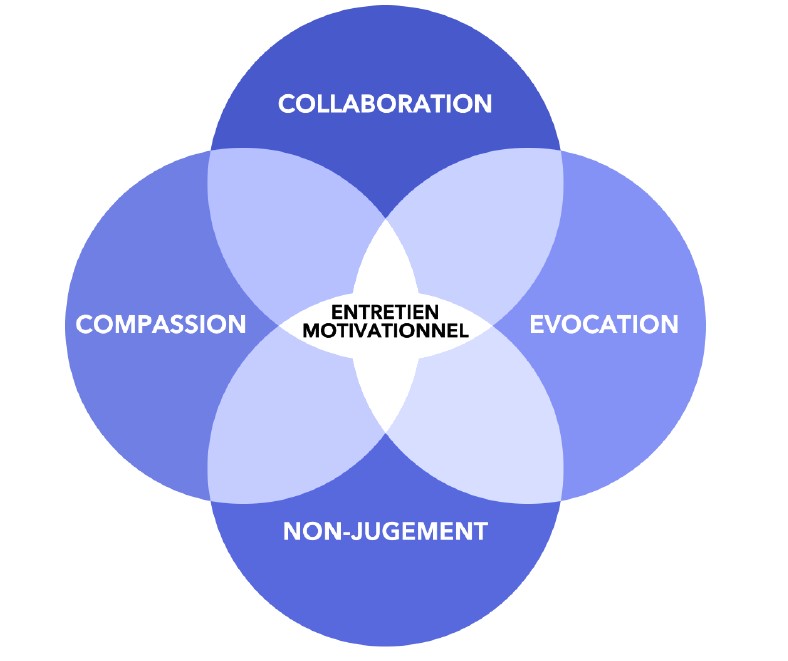 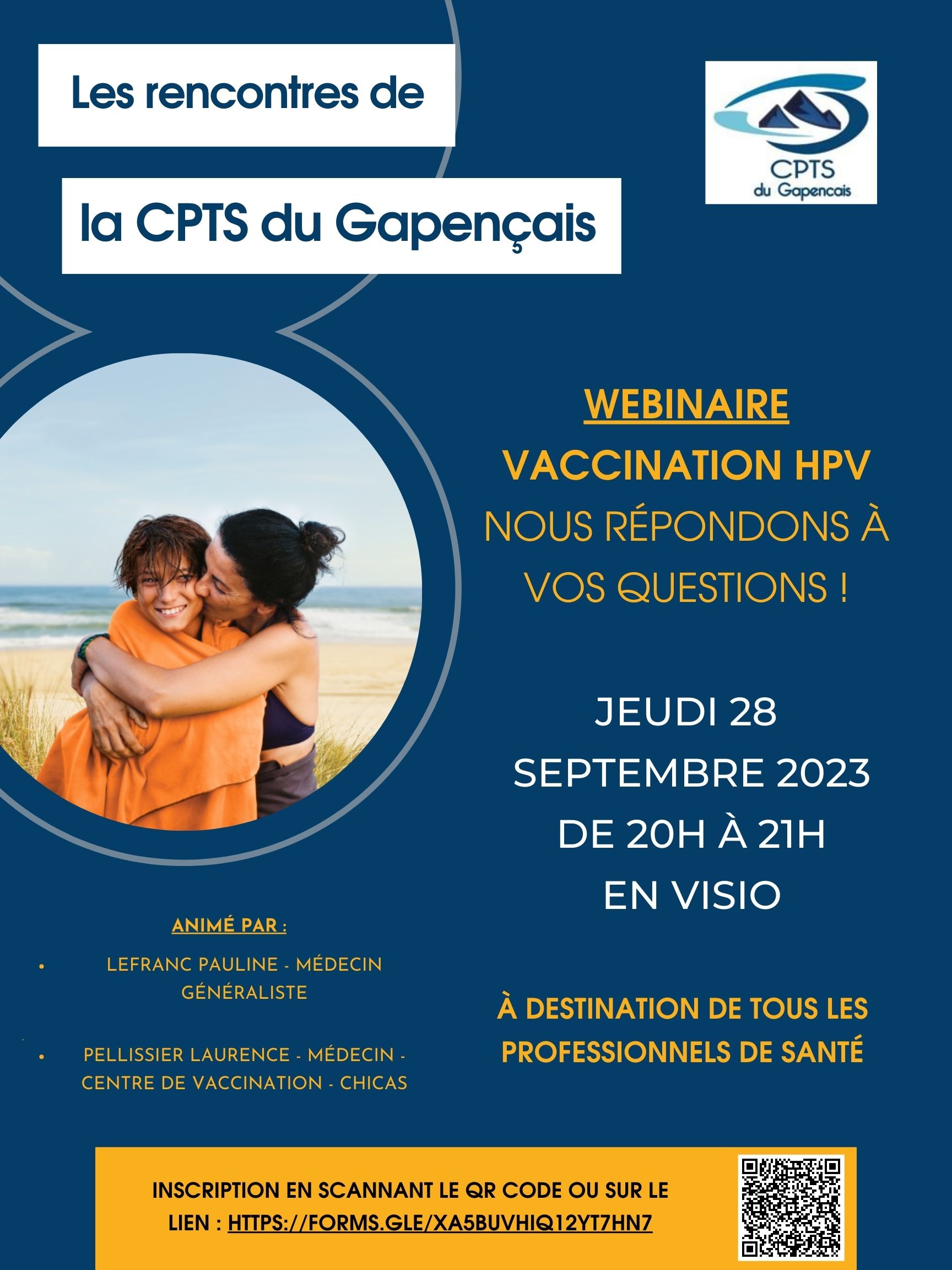 La vaccination anti-HPV en France et dans le monde
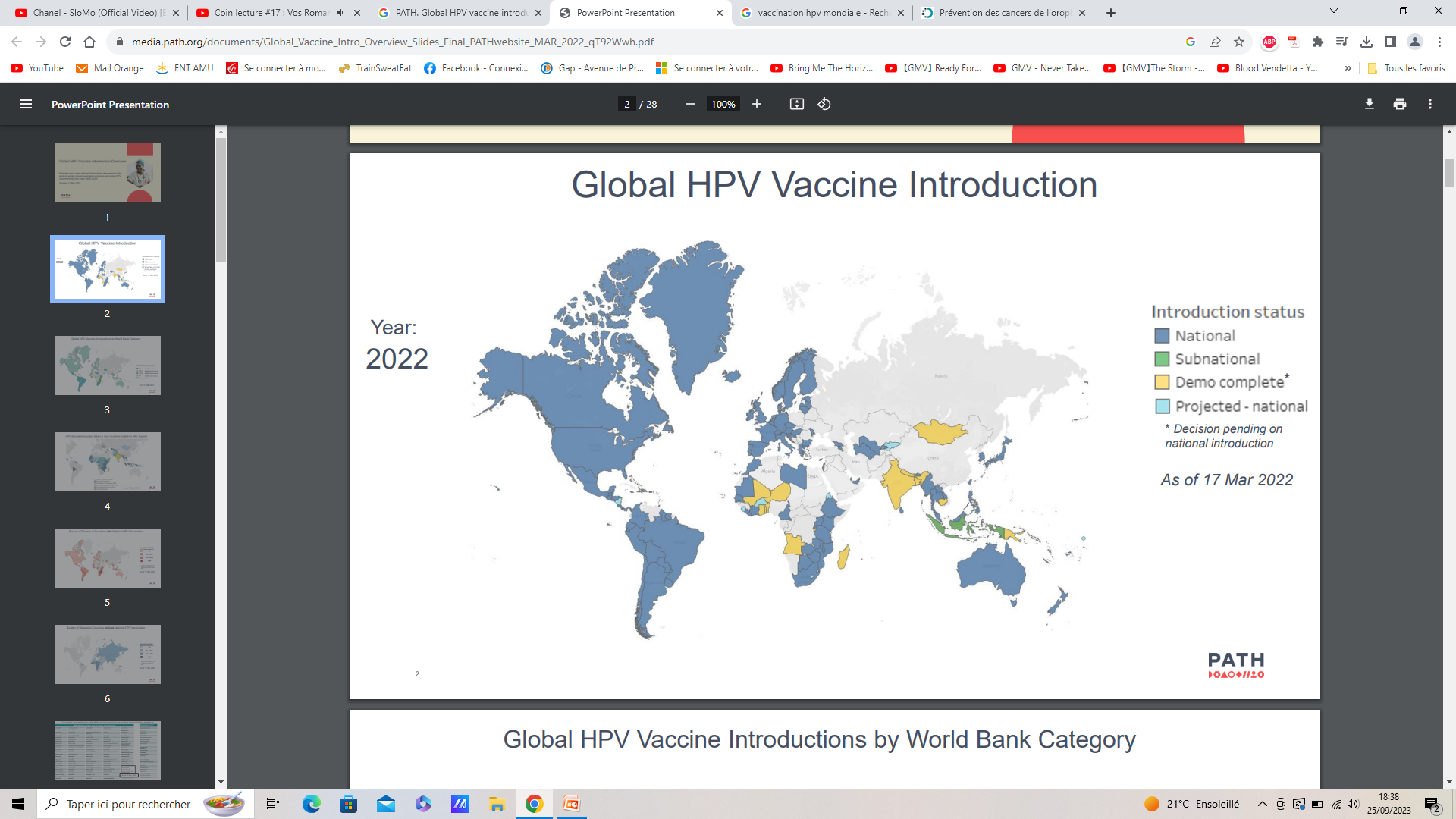 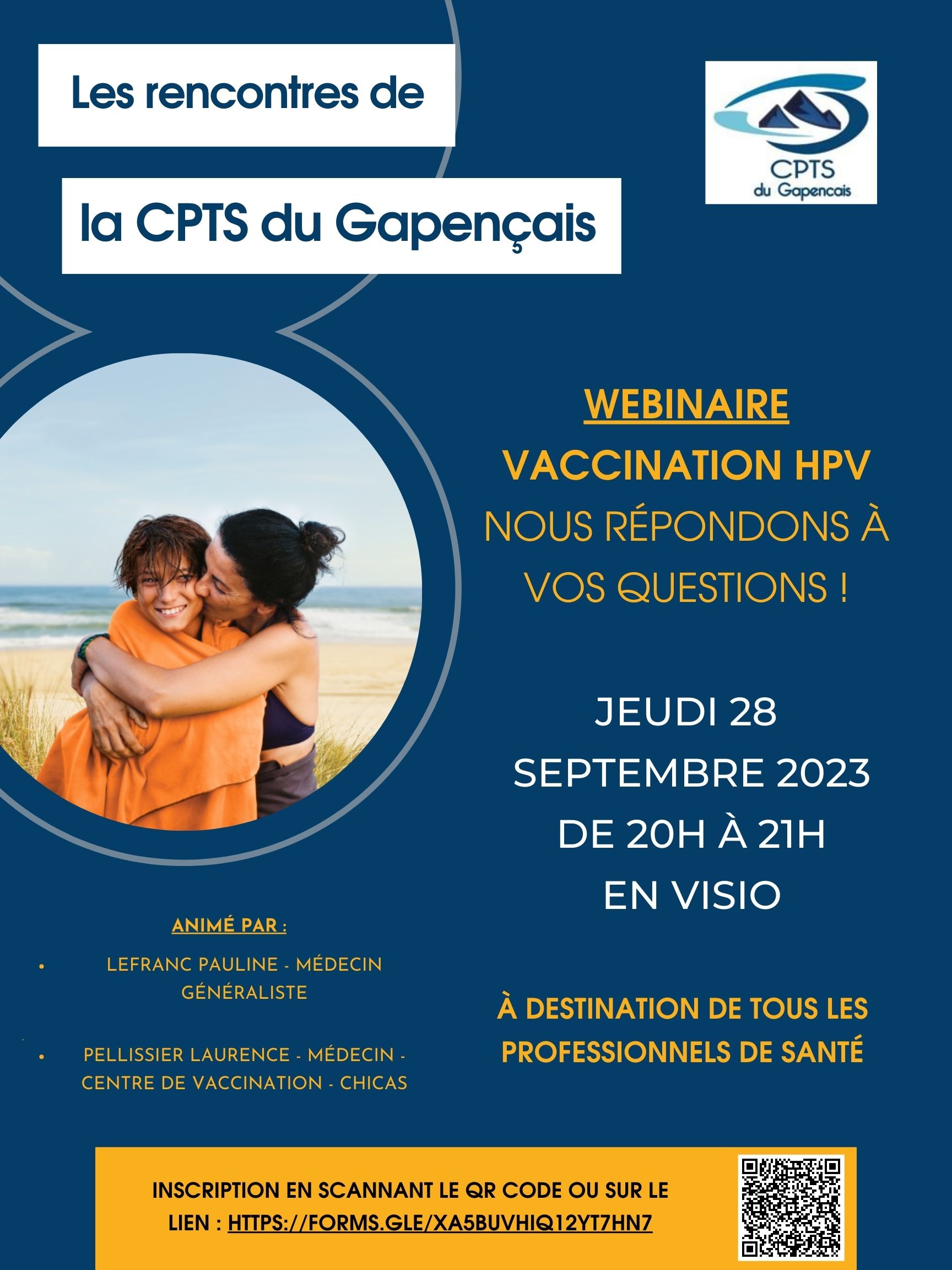 Des questions ?
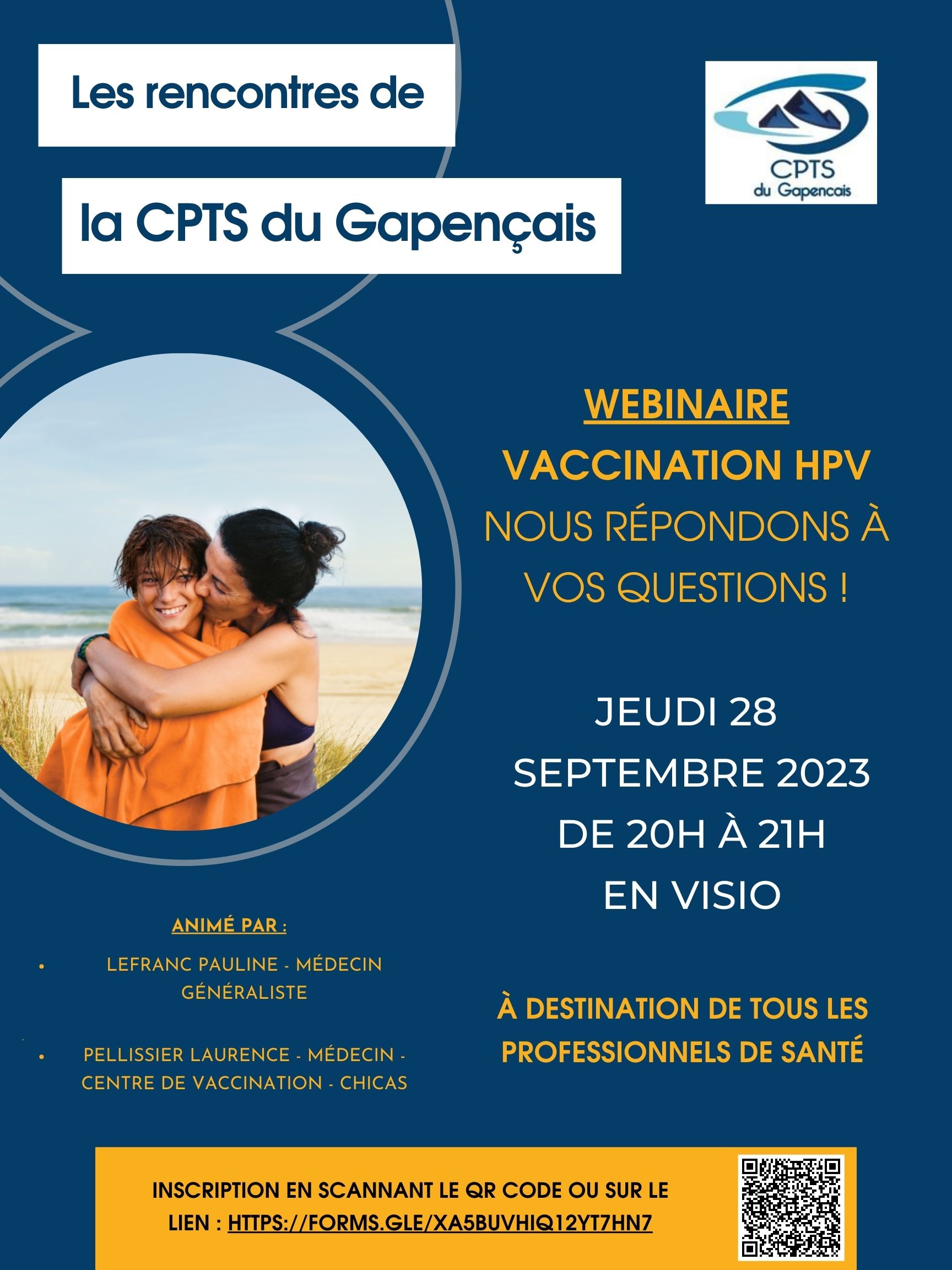